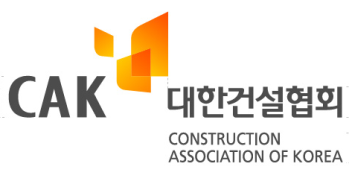 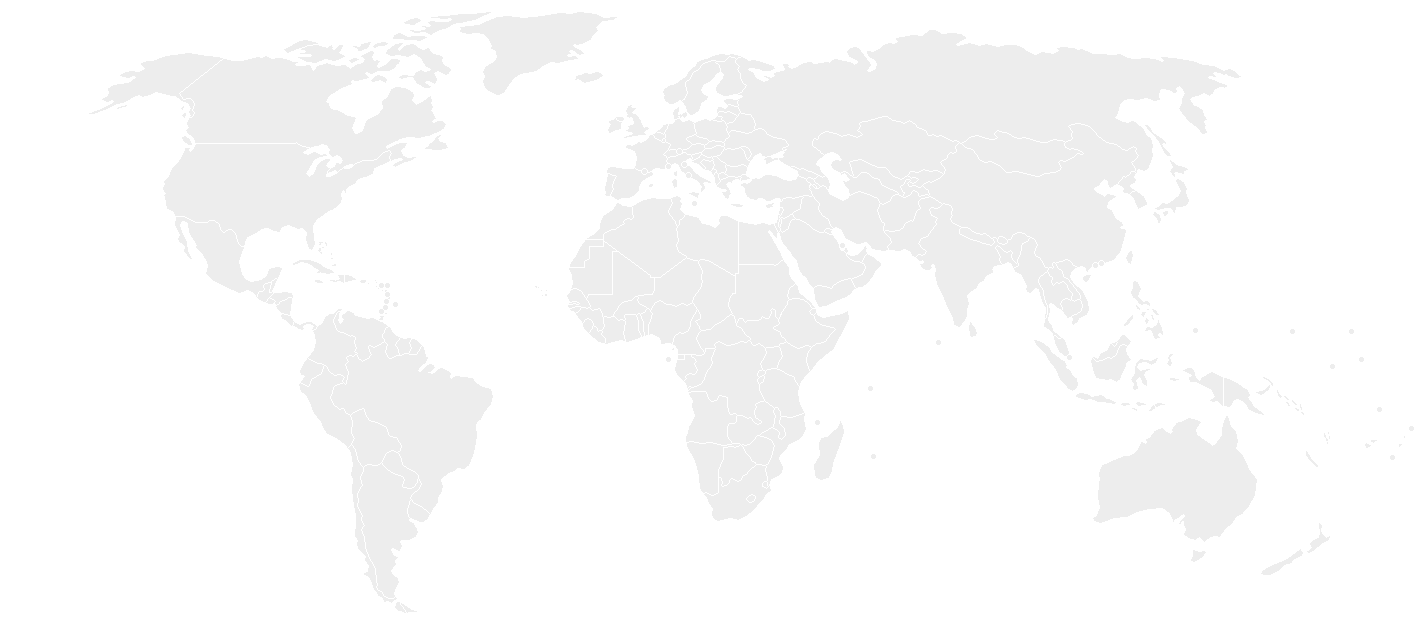 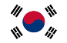 HEPP
Toll Road
PPP Projects of South Korea(Domestic and Overseas)
Tae-won, Park 
Construction Association of Korea(CAK)
Contents
2
3
4
5
1
Domestic PPP Project : Shinbundang DX Line PPP Project
Overseas PPP Project : ① Pakistan Gulpur Hydropower Project
Overseas PPP Project : ② Turkey Canakkale Bridge Project
Overseas PPP Project List and Economic Impact
Current State of South Korea’s Construction Industry
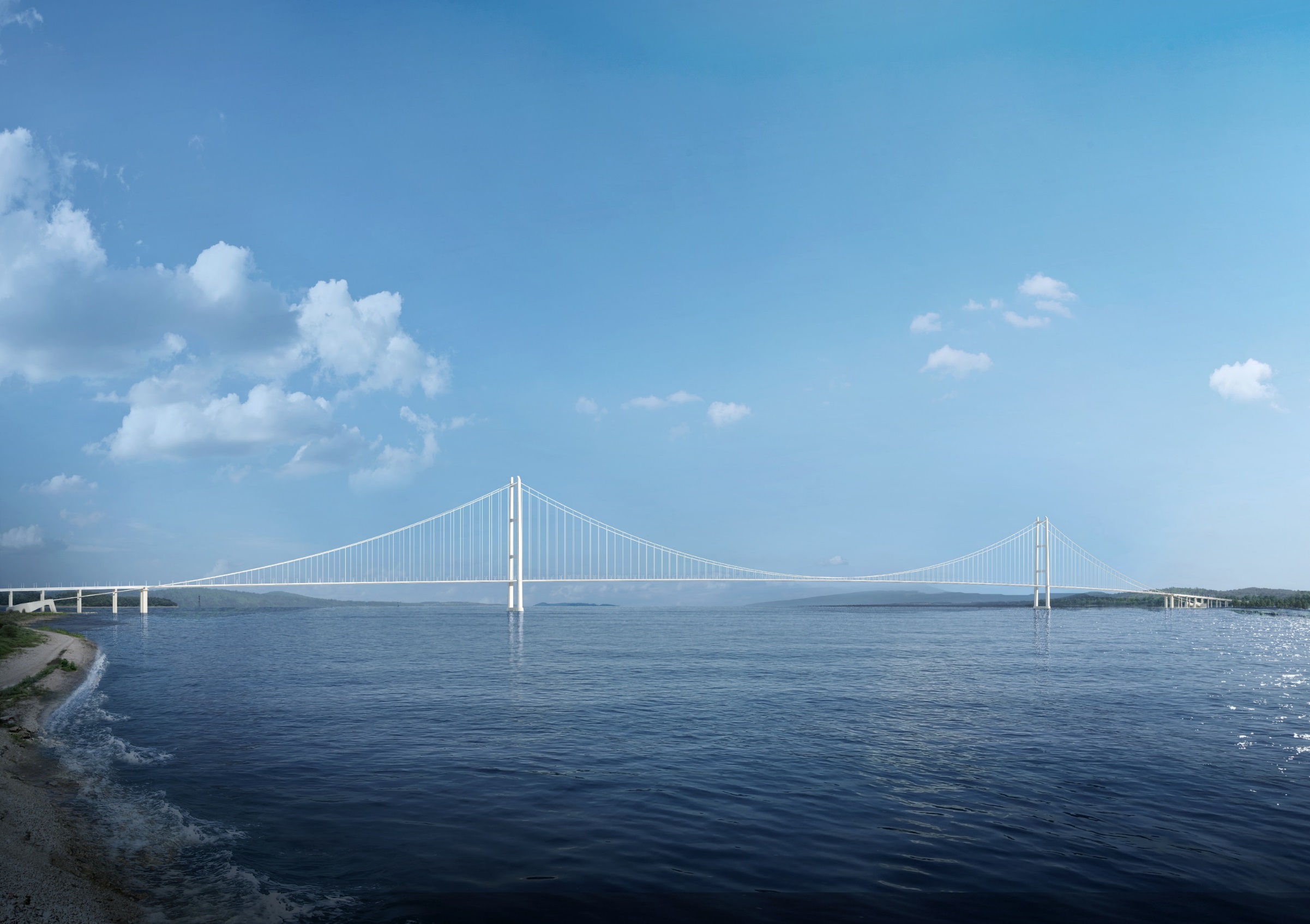 1915 Canakkale Bridge ,Turkey
Current State of South Korea’s Construction Industry
□ Proportion of Construction Investment to GDP
※ billion  USD
Current State of South Korea’s Construction Industry
□ Proportion of Type of Construction Investment
※ billion  USD
Current State of South Korea’s Construction Industry
□ Proportion of Public and Private to Construction Investment
※ billion  USD
Shinbundang DX Line PPP Project : Outline
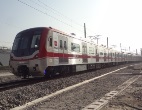 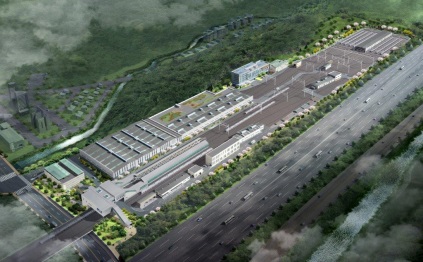 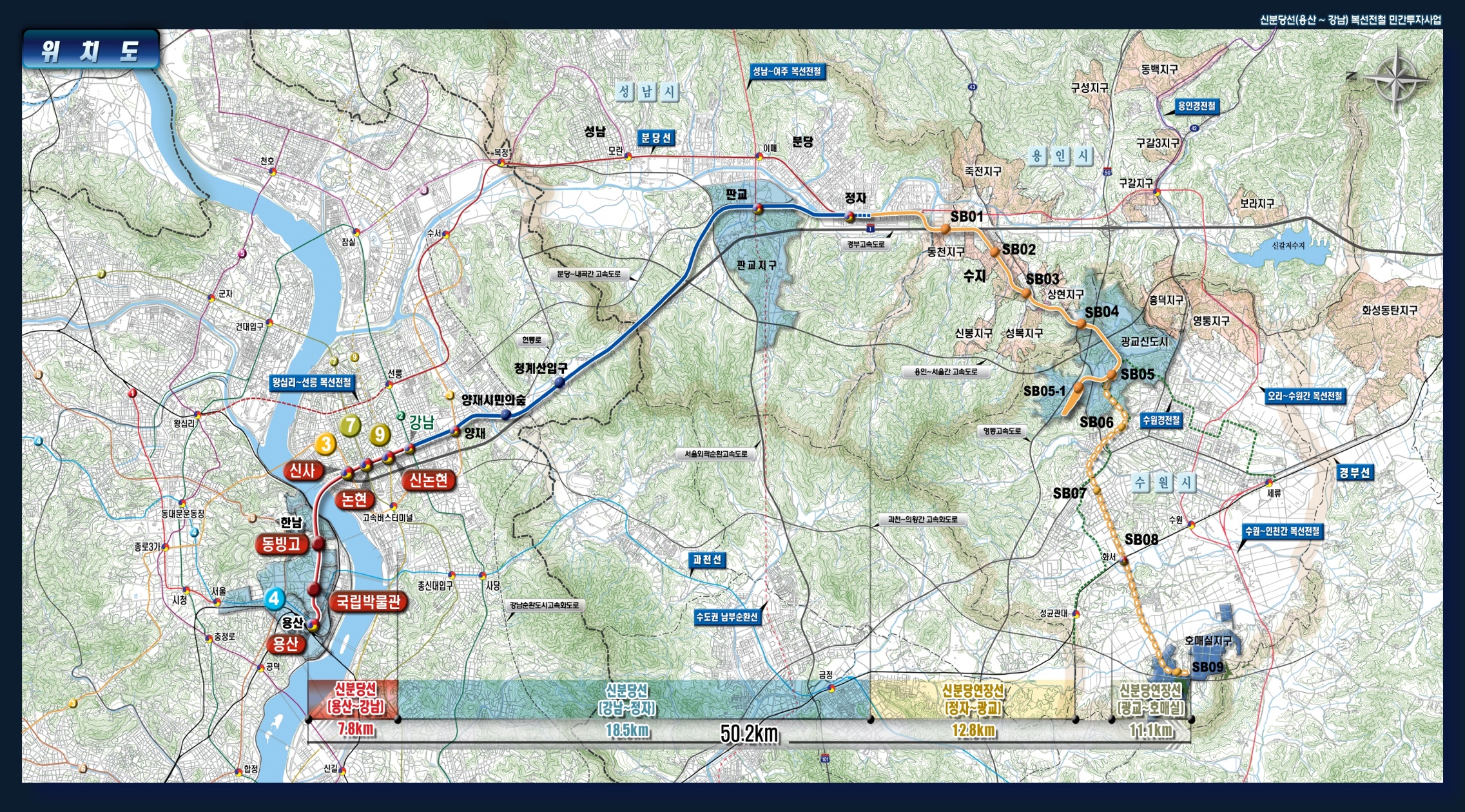 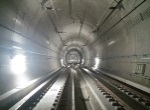 3
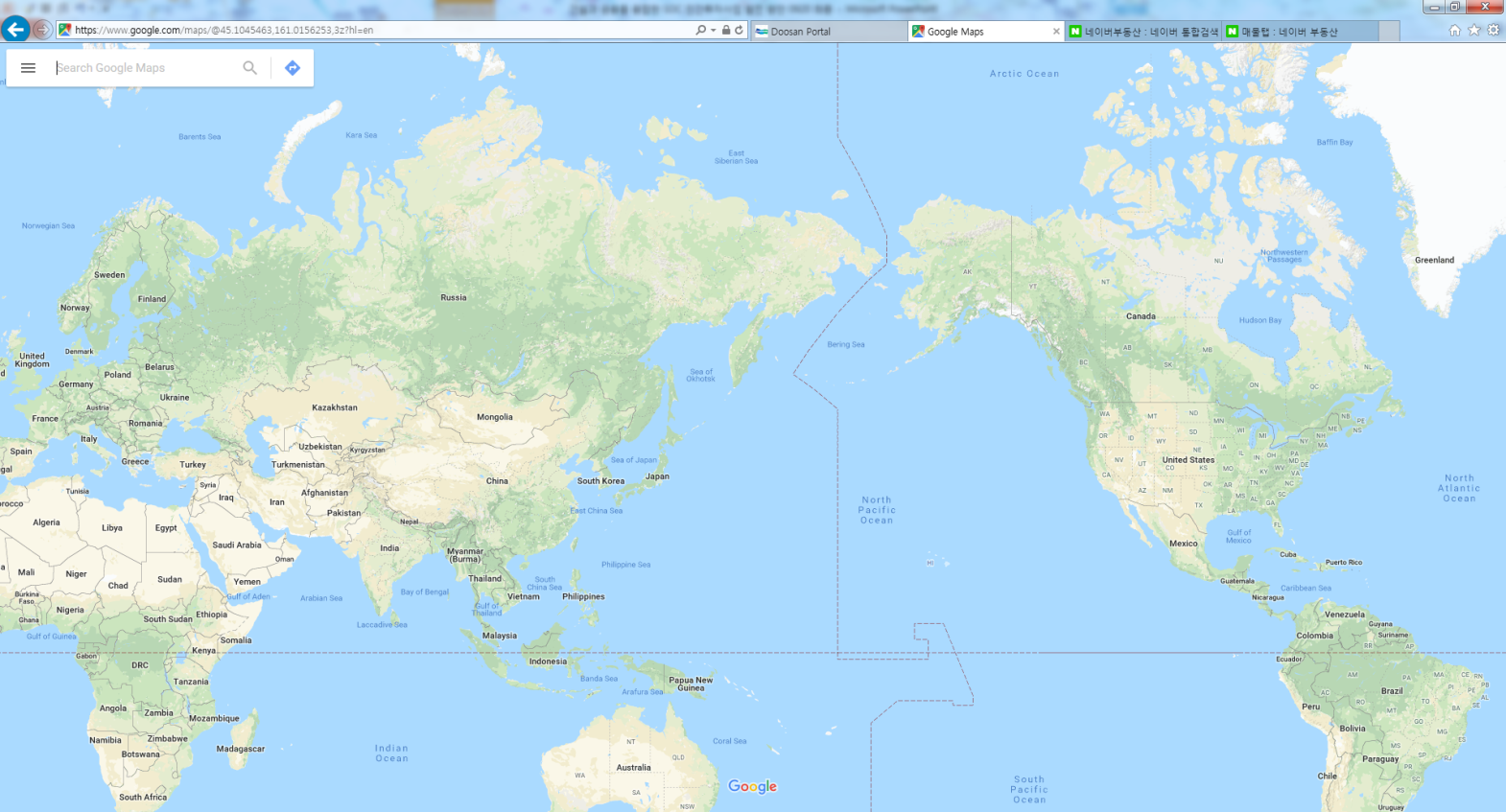 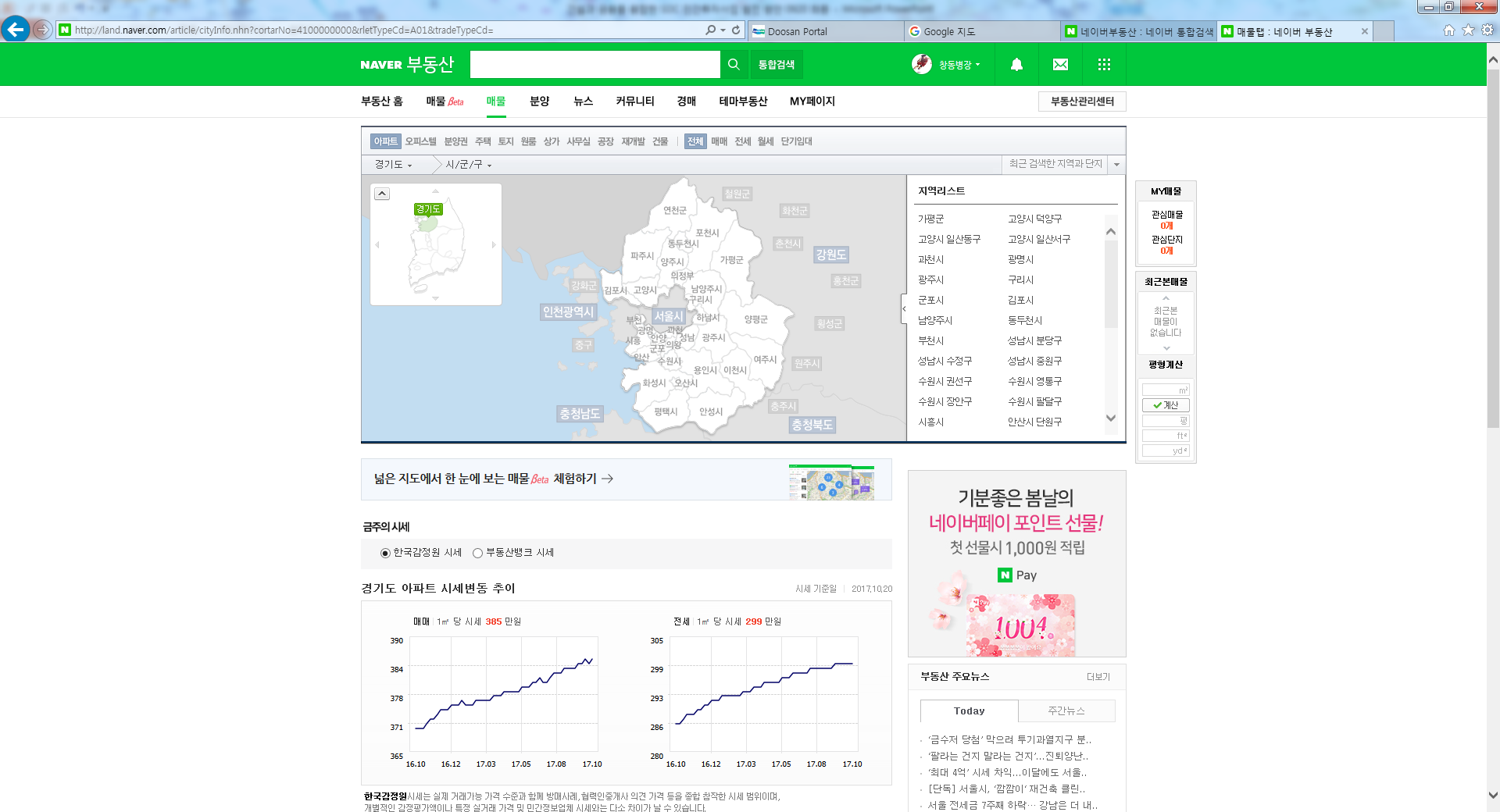 Seoul
Yongsan~Gangnam
3
2
1
Gangnam~Jeongja
Jeongja~Gwanggyo
East of Asia
* Shinbundang DX Line : First domestic driverless     operating subway
Shinbundang DX Line PPP Project : Business Model
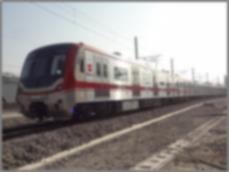 MRG(Minimum Revenue Guarantee)
Client
Ministry of Land, Infrastructure and Transport
Government guarantee maximum 30% of fare revenue if or is over 50% against implementation contract
20%
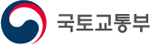 MRG Hurdle
(50%)
30%
43%
50%
Implementation
Contract
Inkind
Contribution
O&M
Rights
EPC
Doosan E&CConsortium
Loan
EPC/O&M
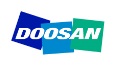 SPC
Shinbundang DX Line
Debt
The Korea
Development Bank
43%
EPC,O&M
Contracts
Loanagreement
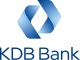 Subsidiary
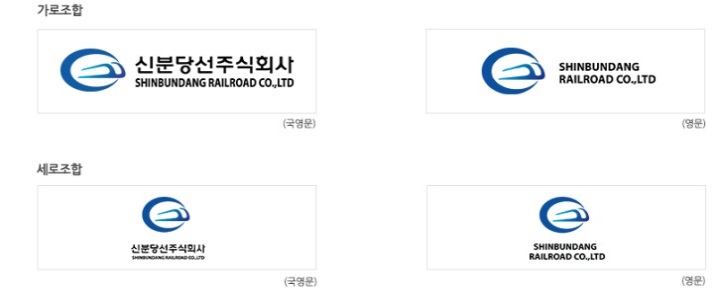 O&MNeotrans
Payment
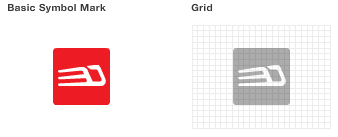 Principal and interest payments
Shareholder’s
agreement
Investments
Dividends
Equity
(CI, FI),
14%
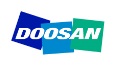 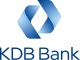 CI＝Doosan E&C and others(7 companies)
FI＝KDB Bank and others(3 companies)
Shinbundang DX Line PPP Project : Cash Flow
Shinbundang DX Line Project – CI’s Cash Flow (CI = Construction + Operation)
TIC : USD 4.1 Bil
Development(5years)
Construction(5 ~ 6.5years)
Operation(30years)
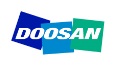 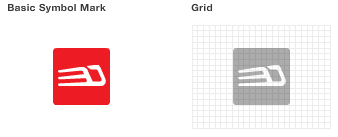 CI
O&M
Invest profit 5,300mil + Operation profit 500mil USD
Construction profit 200mil USD
+
1
2
3
4
5
6
7
1
2
3
4
5
6
7
8
9
10
11
12
13
14
15
16
17
18
19
20
21
22
23
24
25
26
27
28
29
30
(5years in developing)
-
Equivalent Economic Impact (in Revenue)
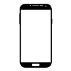 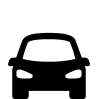 Equity 300mil USD
※ LF Sonata : 25 thousand USD/EA
Gallaxy S8 : 1 thousand USD/EA
PPP Business : Integration of High level Engineering capacities (EPC + O&M + Financial) 	         - Preliminary developing period and cost necessary	         - Provides higher profits (Construction profit + Operation profit + Dividend earned)
Pakistan Gulpur Hydropower Project : Outline
Kari-Muskhui 446MW
Matiltan 84MW
Bunji 7100MW
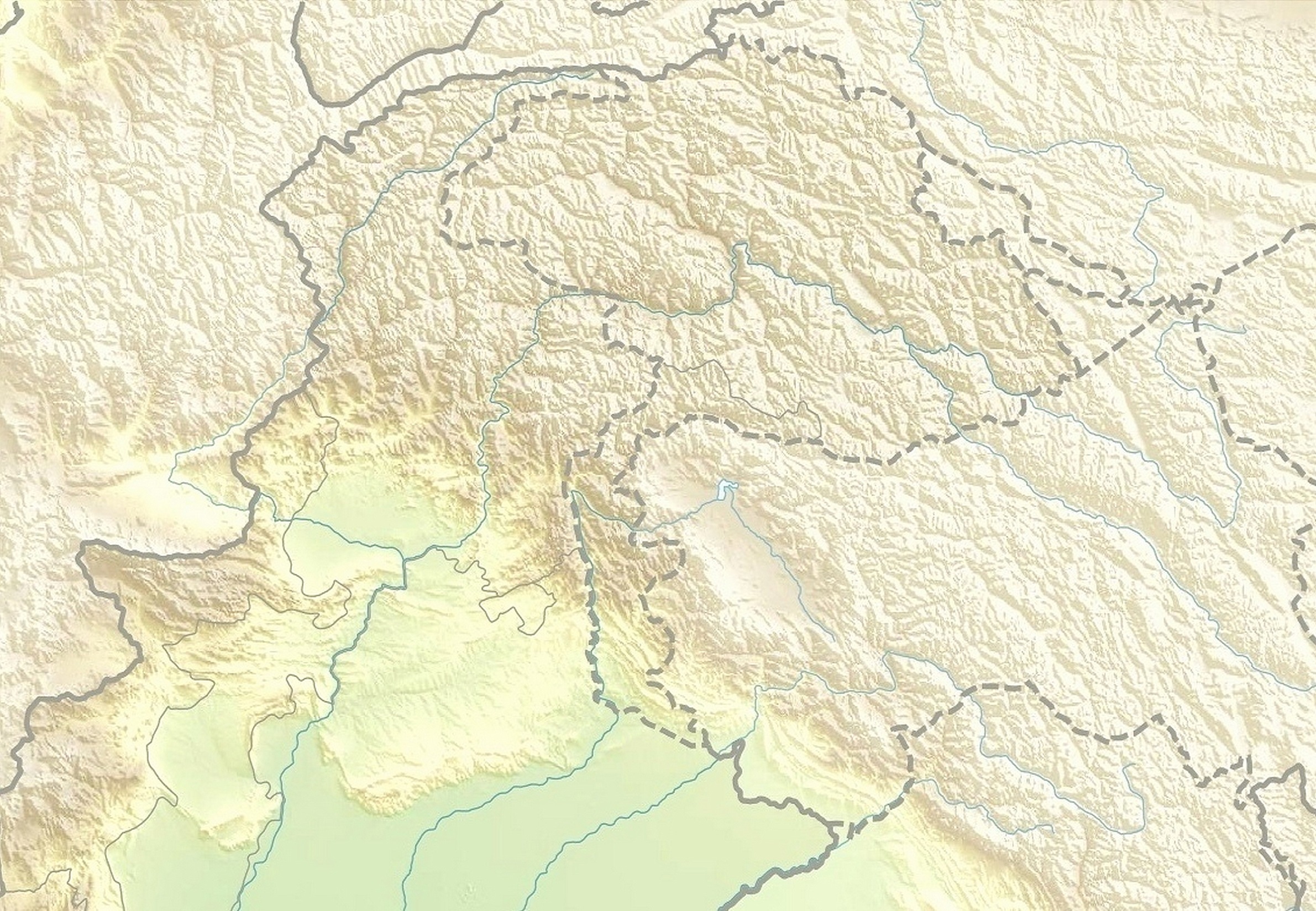 Torkum-Gudubar 409MW
Gabral Kalam 101MW
Karang 458MW
Yulbo 3000MW
INDUS
Diamer Basha 4500MW
Conspectus of the project
Kalam Asrit 197MW
Harpo 33MW
Gahriat-Swir Lasht 340MW
Tangus 2100MW
Kaigha 548MW
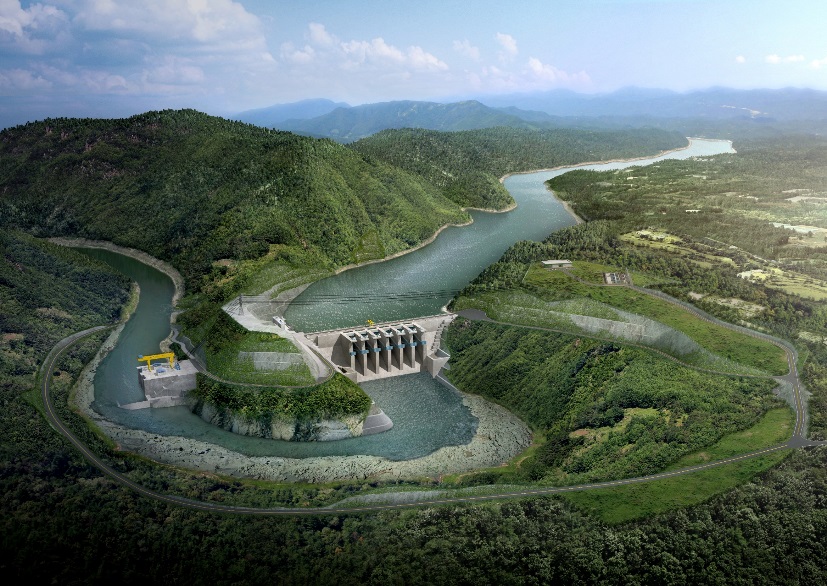 Dasu 4320MW
Skardu 1600MW
Asrit Kedam
215MW
Gilgit
Baltistan
SKARDU
Keyal 125MW
Azad Jammu
and Kashmir
Madian 157MW
Bashu 28MW
Spat Gah 1341MW
Lower Spat Gah 496MW
Yogo 500MW
NEELUM
Satpara 17MW
Duber Khawar 130MW
Jabban 20MW
Patan 2800MW
Palas Valley
1176MW
Jagran 30MW
Dargai 20MW
Balakot 190MW
Sharmai 115MW
Athmuqam 350MW
Allai Khwar 121MW
Patrind 147MW
Malakand III 81MW
Ashkot 700MW
Muzaffarabad
Thakot
2800MW
Munda 740MW
Neelum Jhelum
969MW
Chakothi-Hattian 500MW
Warsak 240MW
Jammu
And
Kashmir
Tarbela 3470MW
PESHAWAR
Kohala 1100MW
Azad
Jammu
And
Kashmir
Ghazi Barotha 1450MW
Akhori 600MW
Harighel 53MW
ISLAMABAD
Sehra 130MW
Mahl 600MW
Dakhari
2MW
JHELUM
Kotli100MW
INDUS
POONCH
Azad Pattan 650MW
Gulpur 102MW
Kuram Tangi 84MW
Karot 720MW
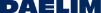 Pakistan
Gulpur
Punjab
Pakistan Gulpur Hydropower Project : Business Model
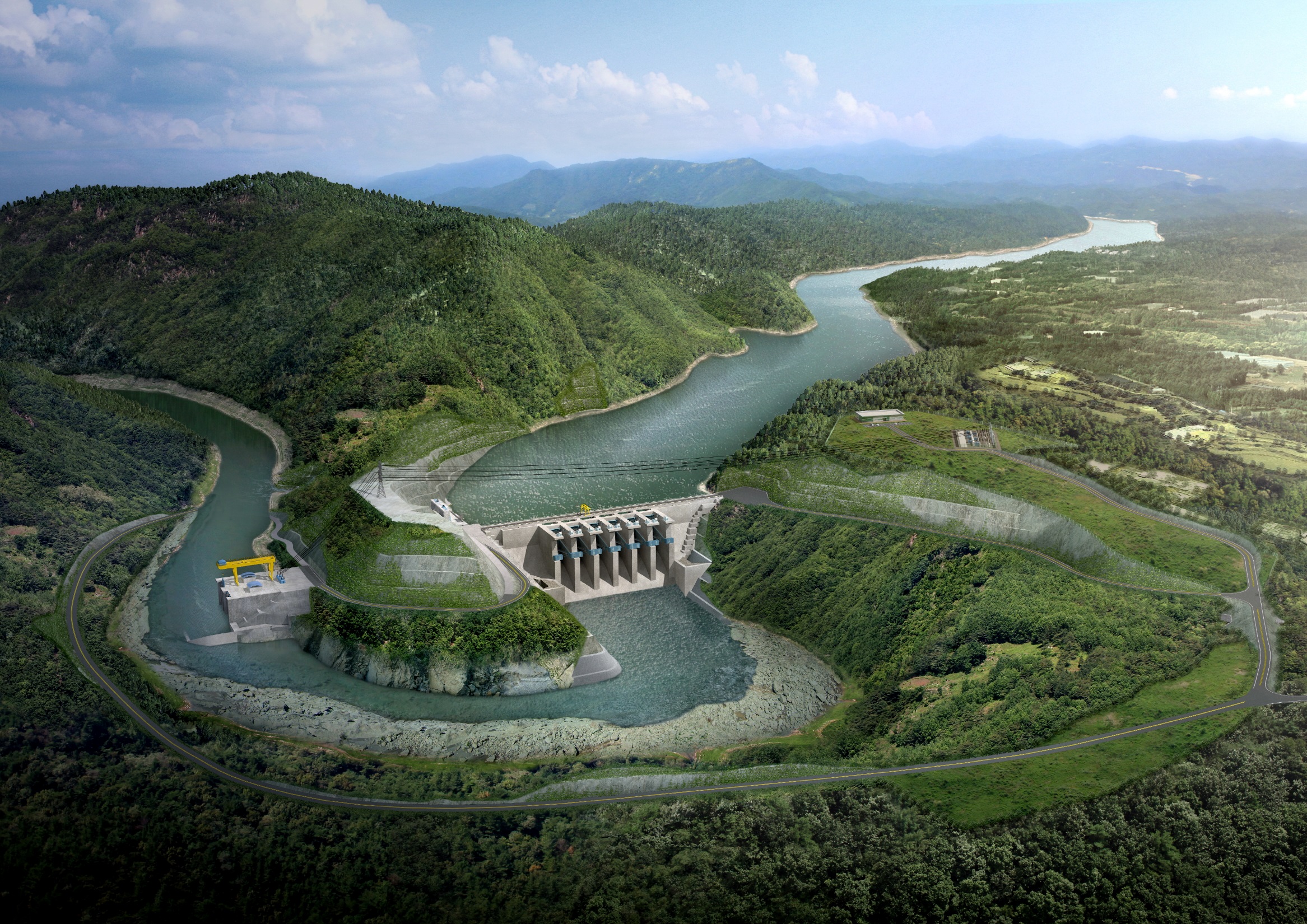 Client
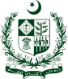 Pakistan’s Ministry of Water and Power
DA 
Direct Agreement
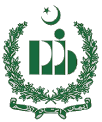 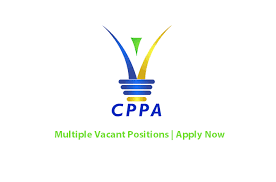 Central Power Purchasing Agency
Private Power and Infrastructure Board
PPA
(Power Purchase Agreement)
Equity
Debt
IA
(Implementation Agreement)
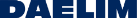 SPC
(MIRA Power)
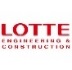 25%
75%
18%
25%
LA
(Loan Agreement)
SHA
(Share Holders Agreement)
6%
75%
76%
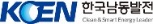 EPC
O&M
Covered
PRI
(Political Risk Insurance)
DB JV
O&M JV
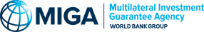 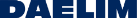 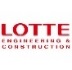 100%
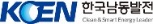 Pakistan Gulpur Hydropower Project : Cash Flow
Total investment : 1,150 million USD
Pakistan 500MW Hydropower Project– Investor’s Cash Flow (Except Loan)
development
construction
operation
Dividend(2,200 million USD) + Operation profit(30 million USD)
Construction Profit : 100 million USD
Equity recovery : 4.3yrs
72
72
72
72
70
70
70
70
70
70
70
70
70
70
70
70
+
-
Equivalent Economic Impact (in Revenue)
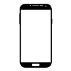 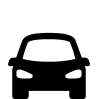 ※ LF Sonata : 25 thousand USD/EA
Gallaxy S8 : 1 thousand USD/EA
Equity : 290 million USD
Sustainable & High Value Added Model in Developing Market
20 times more profitable than build only contract
Turkey Canakkale Bridge Project : Outline
Conspectus of the project
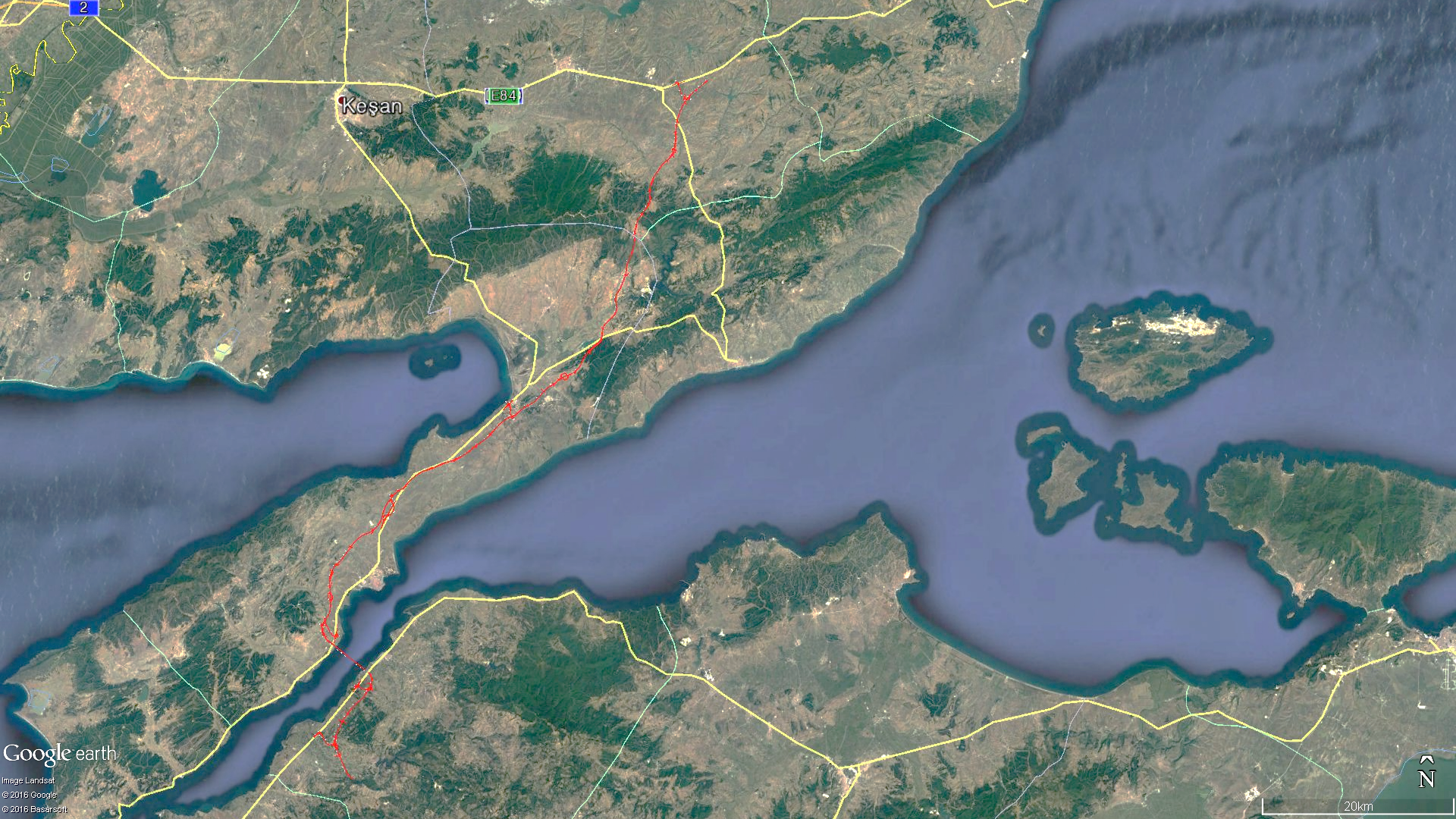 Kayseri
Malkara
KM105+500.000
Saglamtas
Gazikoy
Golcuk
TEKİRDAĞ-ÇANAKKALE
74.897 km
Sarkoy
Kavakkoy
Korukoy
Bid results
Marmara Sea
Gelibolu
KM180+397.204
Bridge 5.17km
Lapseki
KM185+569.000
ÇANAKKALE – SAVAŞTEPE
9.20km
KM194+769.733
Izmir 
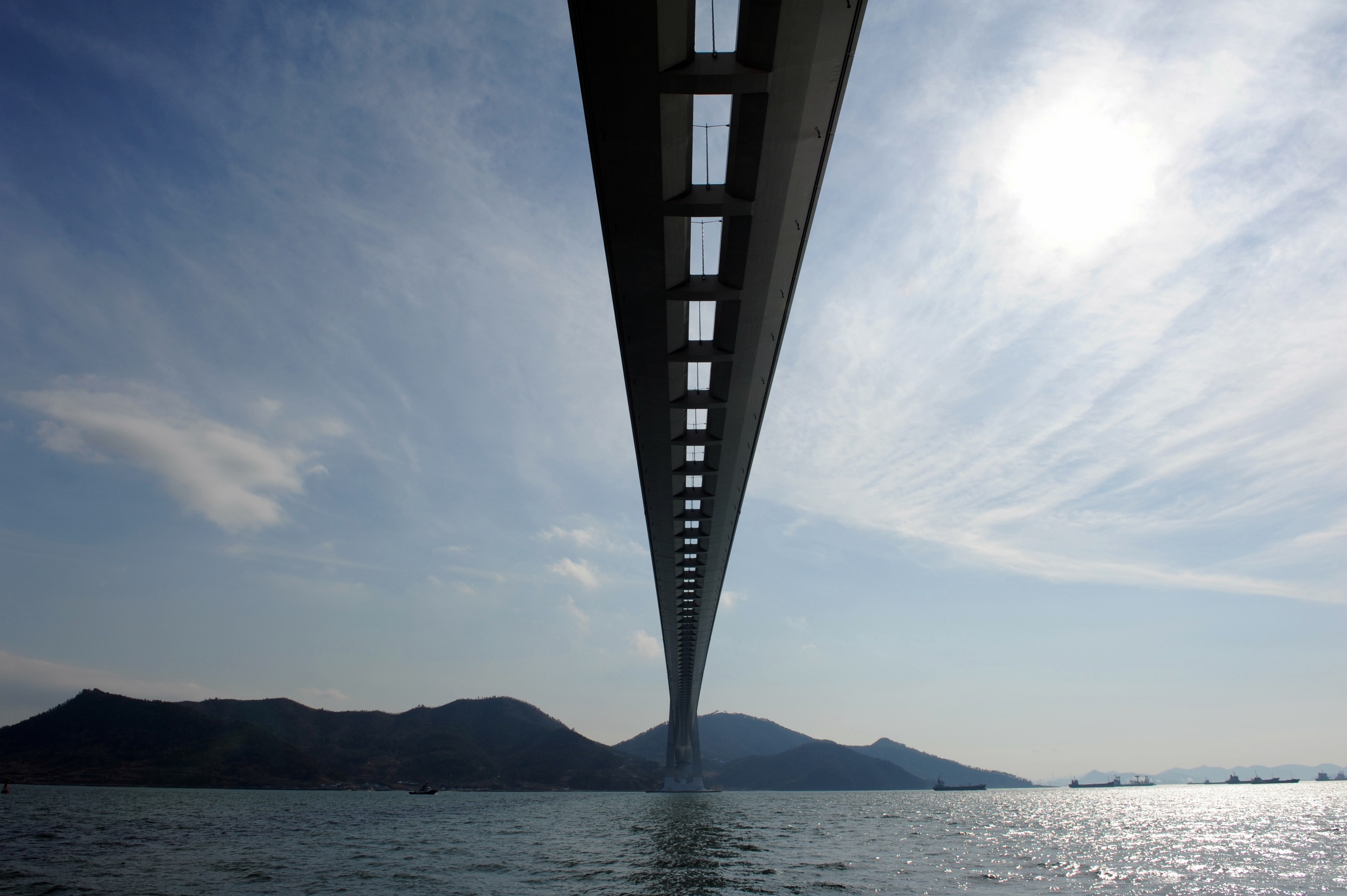 Turkey Canakkale Bridge Project : Business Model
Client
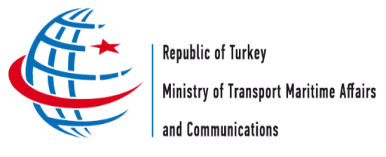 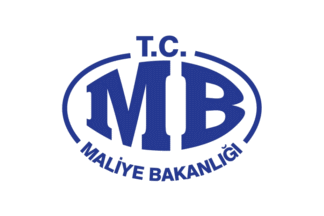 Turkey Ministry of Transport,
Maritime and communications
Turkey Ministry of Finance
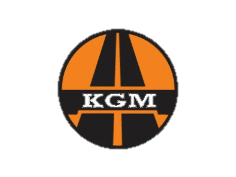 KGM(Turkey)
(General directorate of highways)
DAA
(Debt Assumption Agreement)
Equity
Debt
IC
Implementation Contract
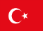 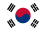 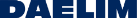 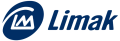 SPC
(COK IYI)
25%
75%
25%
25%
정
25%
25%
25%
25%
SHA
(Share Holders Agreement)
LA
(Loan Agreement)
25%
25%
25%
25%
25%
25%
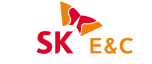 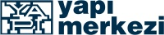 EPC
O&M
DB JV
O&M JV
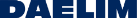 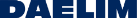 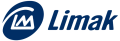 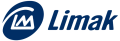 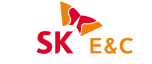 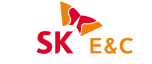 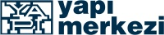 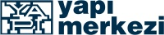 [Speaker Notes: 업무분장]
Turkey Canakkale Bridge Project : Cash Flow
Turkey Canakkale Bridge Project– Investor’s Cash Flow
Construction
Operation
Tender
Guaranteed Revenue : 
370 ~ 450 million Euro
898
Repayment of the principal and interest
Construction profit
※ Rule of the game
bidder with Minimum Concession Period
+
-
Equivalent Economic Impact (in Revenue)
Loan
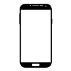 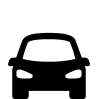 Equity : 900 million Euro
※ LF Sonata : 25 thousand USD/EA
Gallaxy S8 : 1 thousand USD/EA
Key Success Factor of PPP in Matured Market 
World-Level EPC Capacity with Various Financing Network
Overseas PPP Project List
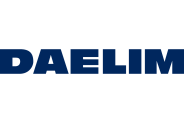 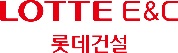 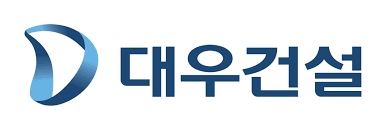 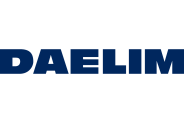 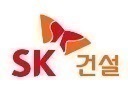 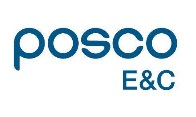 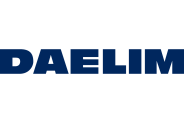 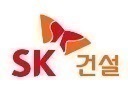 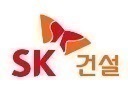 Overseas PPP Project : Economic Impact
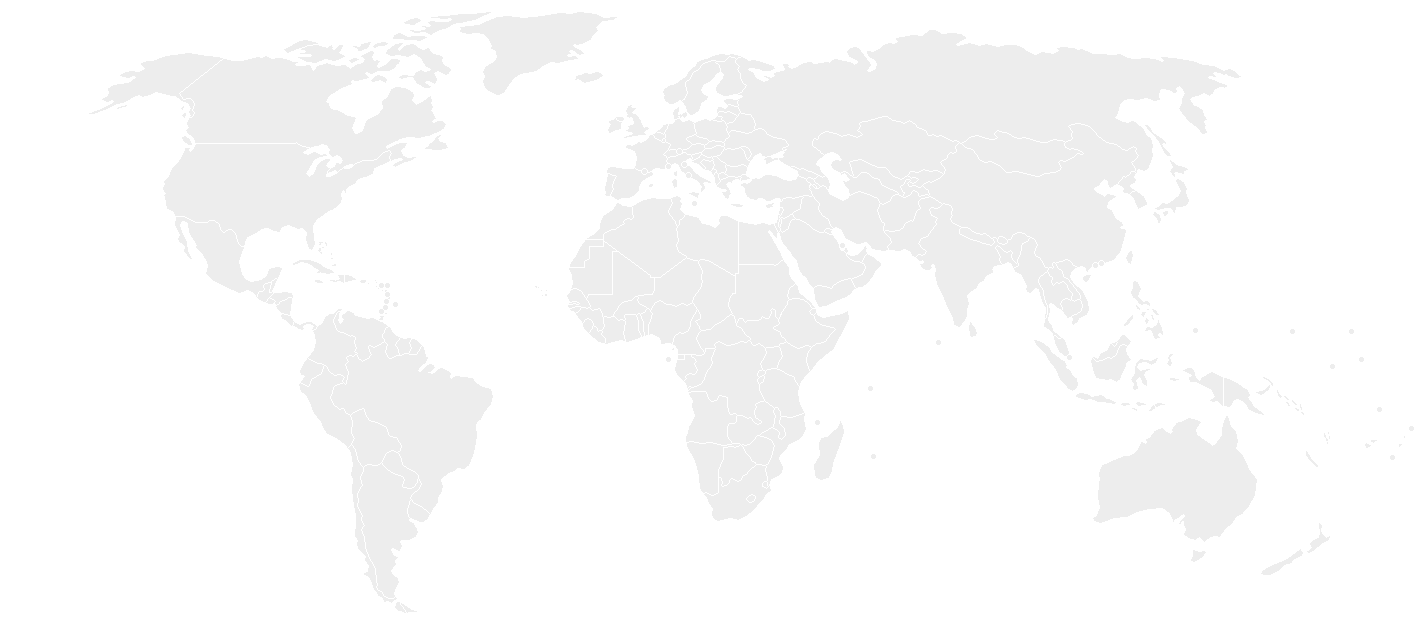 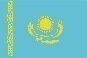 KAZAKHSTAN
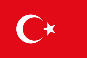 Republic of KOREA
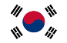 TURKEY
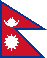 NEPAL
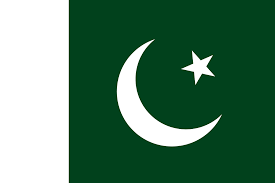 PAKISTAN
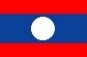 LAOS
INDONESIA
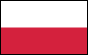 ※ 2016 Korea Overseas Contract : 28.2 billion USD
USD 13 bil in profit (Equivalent USD 250 Bil in Revenue)
Economic Potential
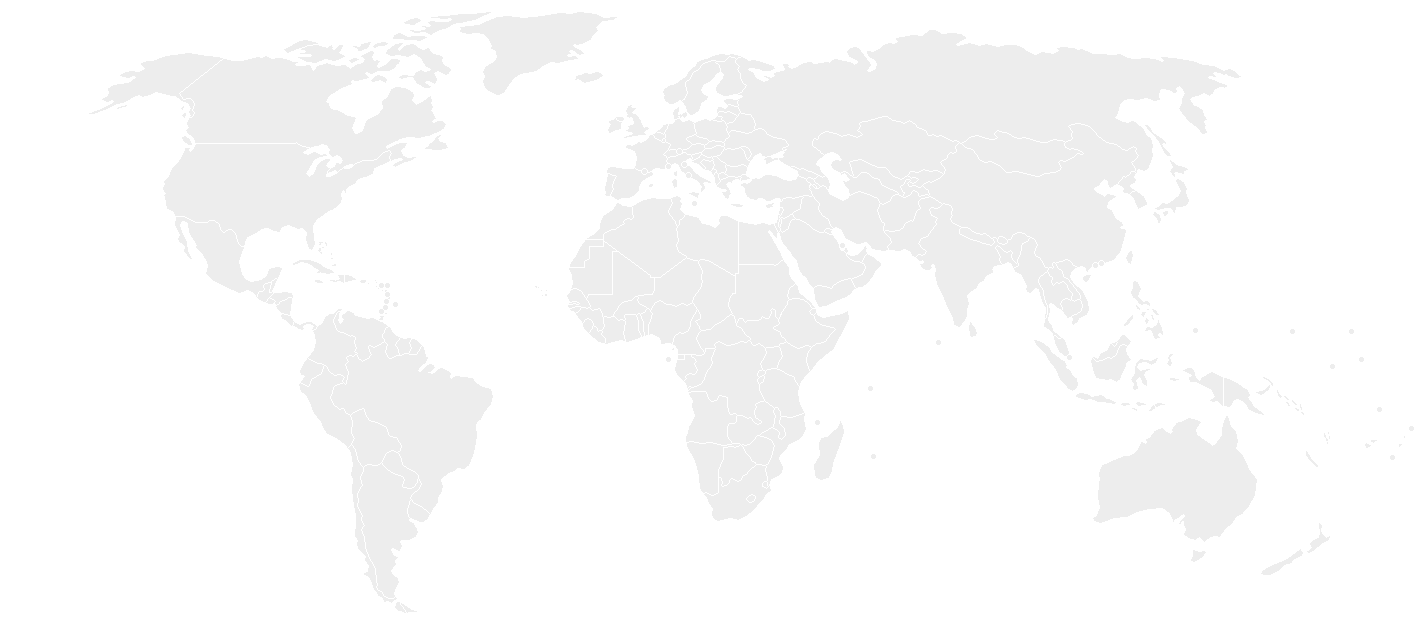 Thank you !!!